Lo sviluppo di solidi
Corso di Discipline plastiche e scultoree: Le tecniche
prof. Mario Diegoli
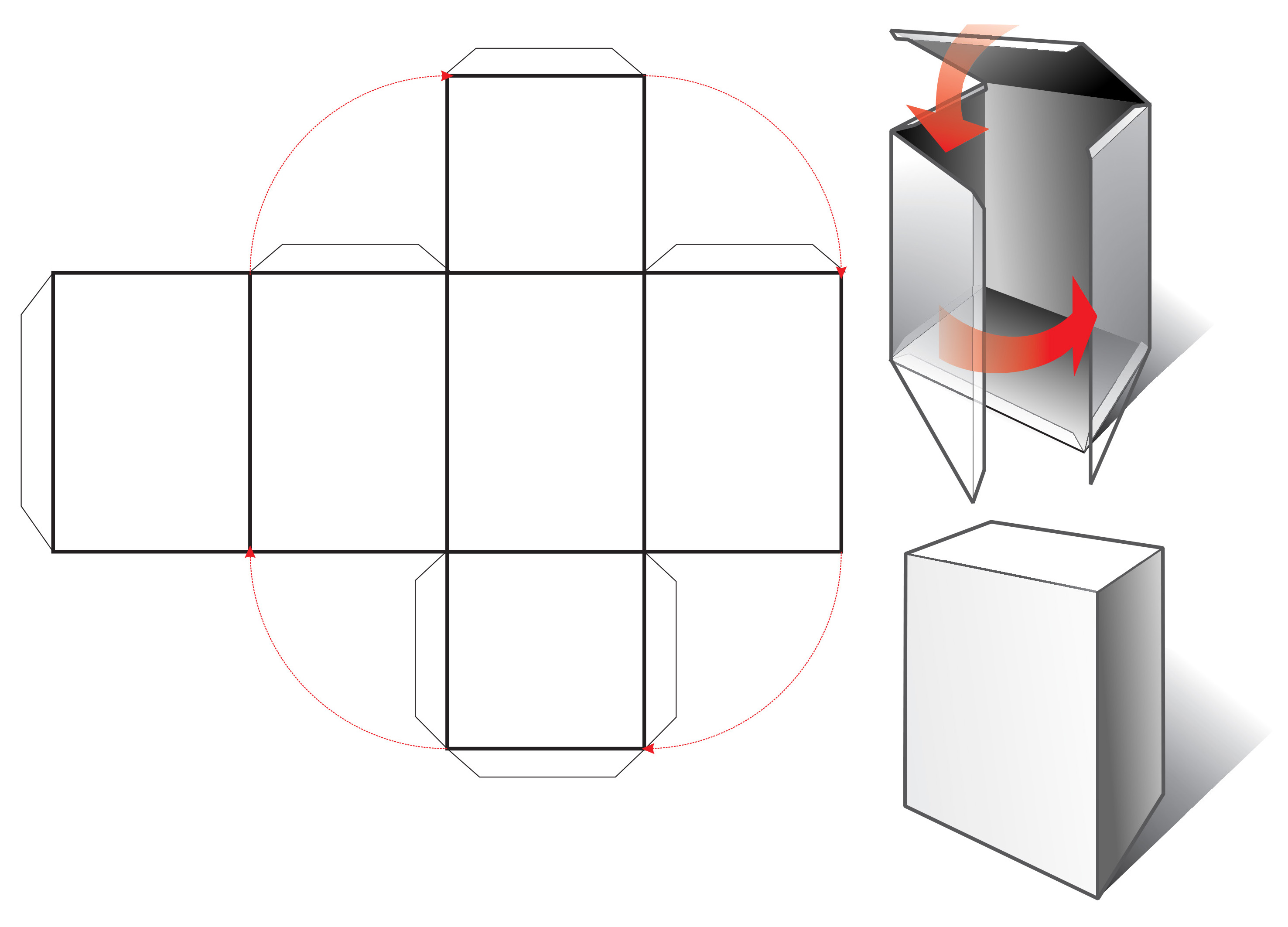 Per sviluppo di un solido s’intende l’operazione di ribaltamento su un unico piano - nel nostro caso quello del foglio - di tutte le sue facce.
Sviluppo di un parallelepipedo.
Per sviluppo di un solido s’intende l’operazione di ribaltamento su un unico piano - nel nostro caso quello del foglio - di tutte le sue facce.
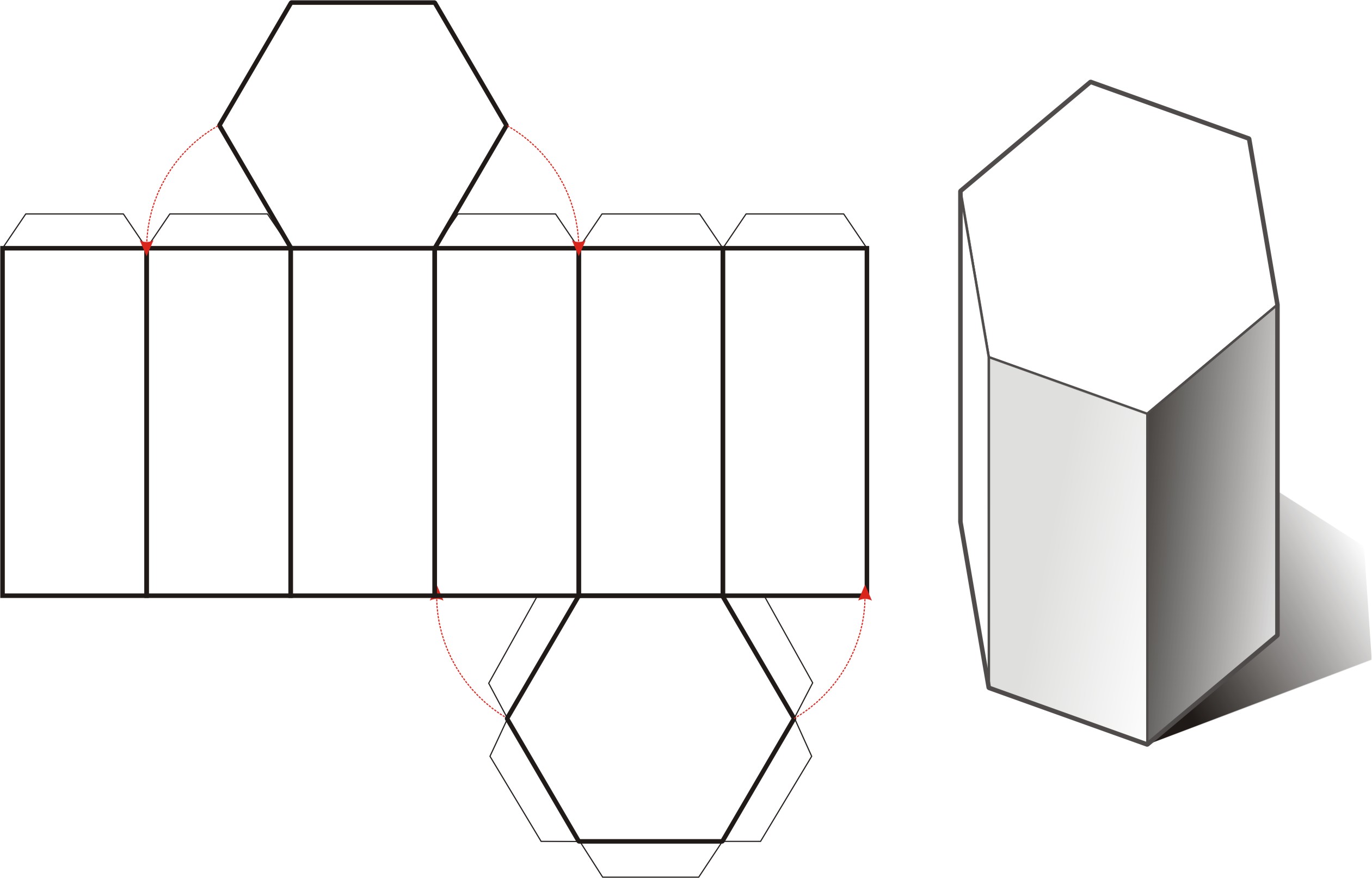 Sviluppo di un prisma esagonale.
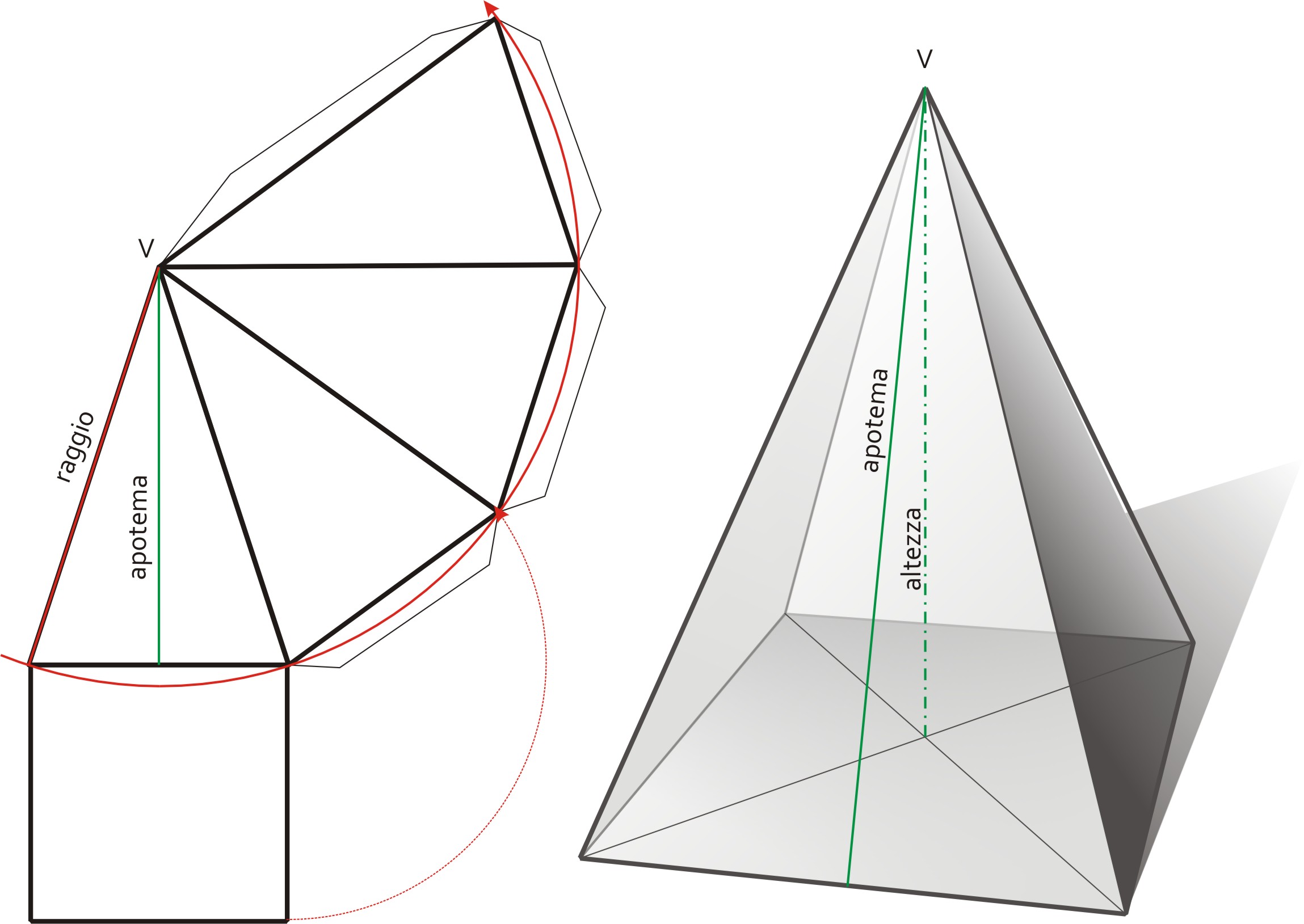 Per sviluppo di un solido s’intende l’operazione di ribaltamento su un unico piano - nel nostro caso quello del foglio - di tutte le sue facce.
Sviluppo di una piramide.
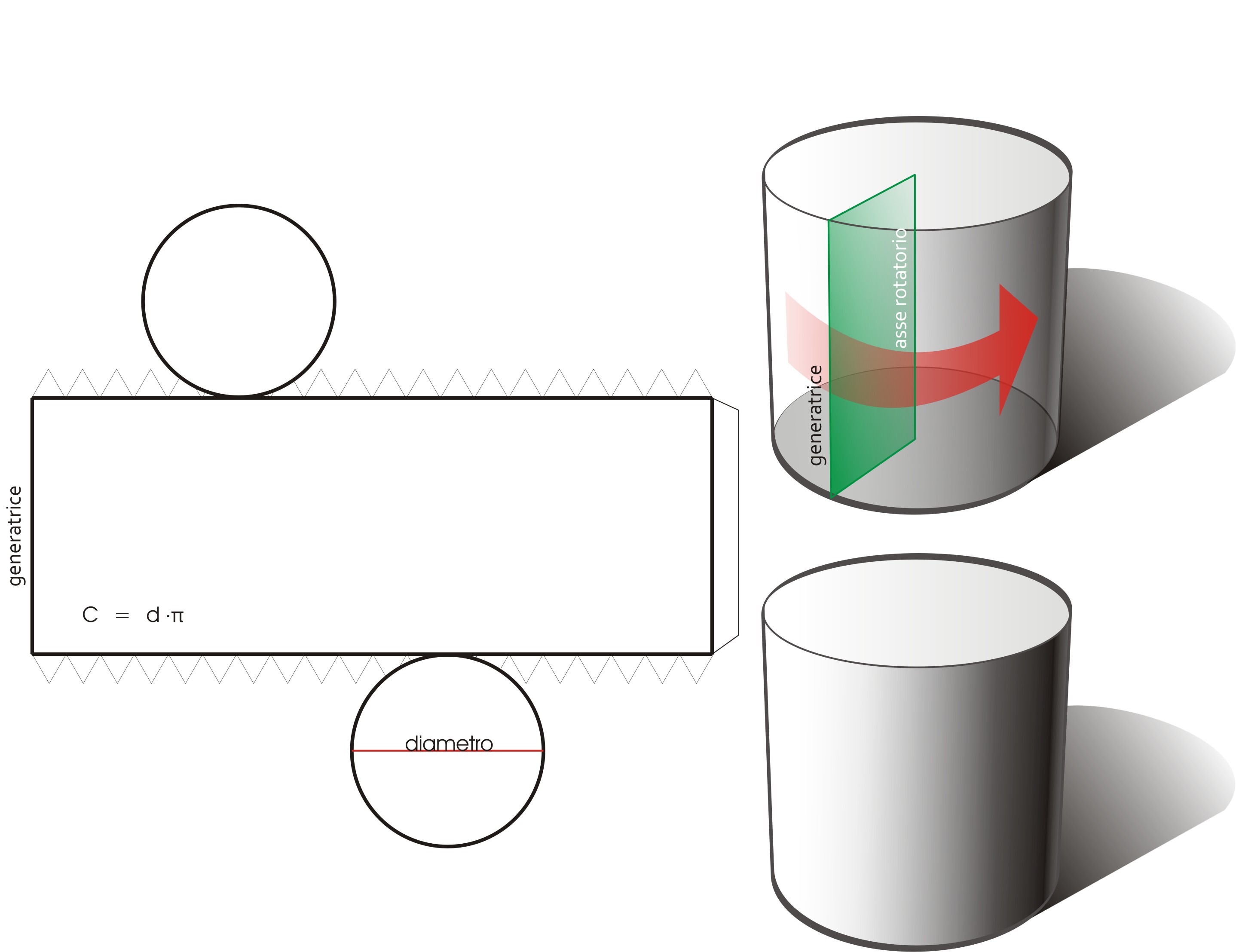 Per sviluppo di un solido s’intende l’operazione di ribaltamento su un unico piano - nel nostro caso quello del foglio - di tutte le sue facce.
Sviluppo di un cilindro.
Per sviluppo di un solido s’intende l’operazione di ribaltamento su un unico piano - nel nostro caso quello del foglio - di tutte le sue facce.
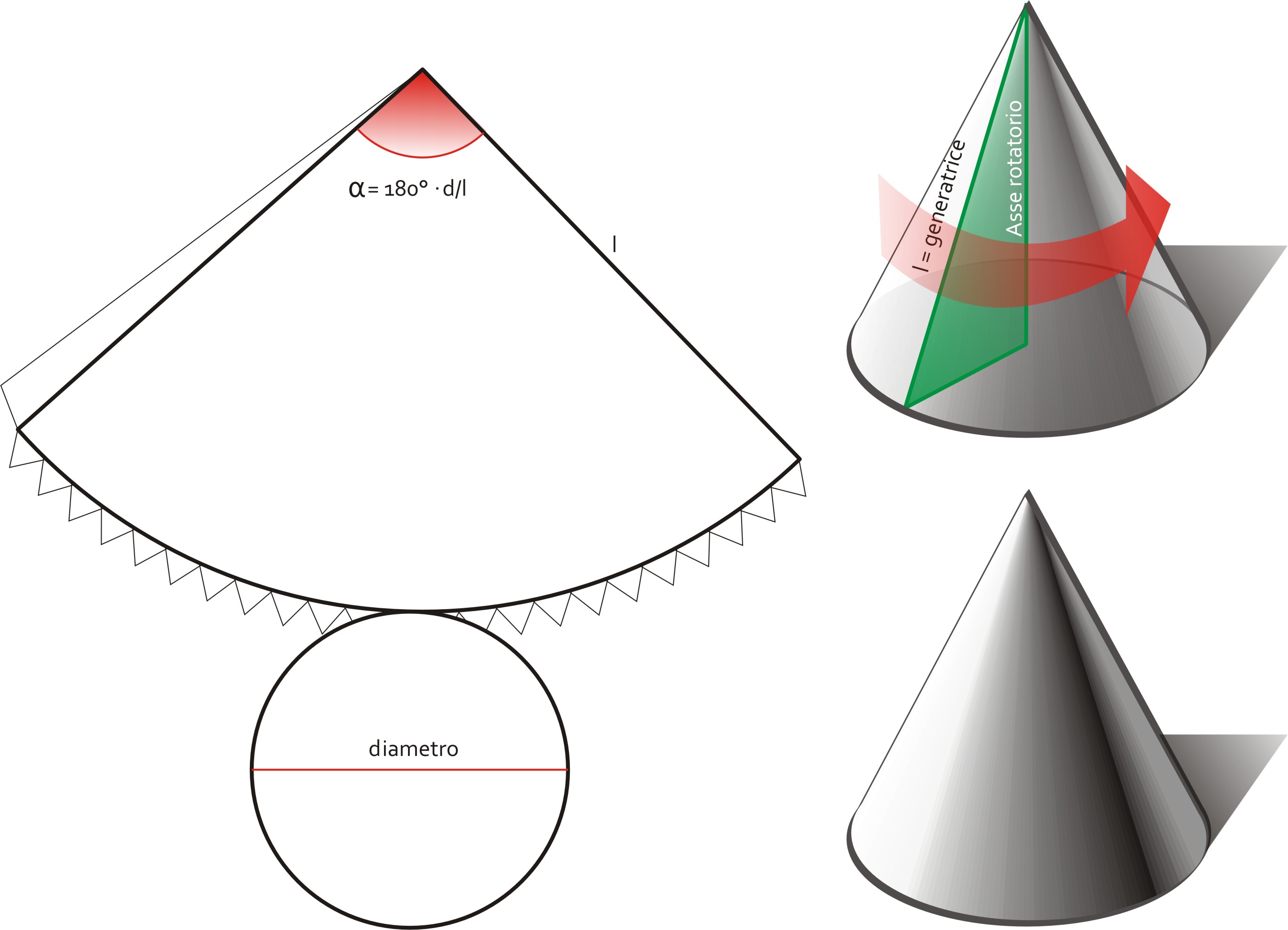 Sviluppo di un cono.
Per sviluppo di un solido s’intende l’operazione di ribaltamento su un unico piano - nel nostro caso quello del foglio - di tutte le sue facce.
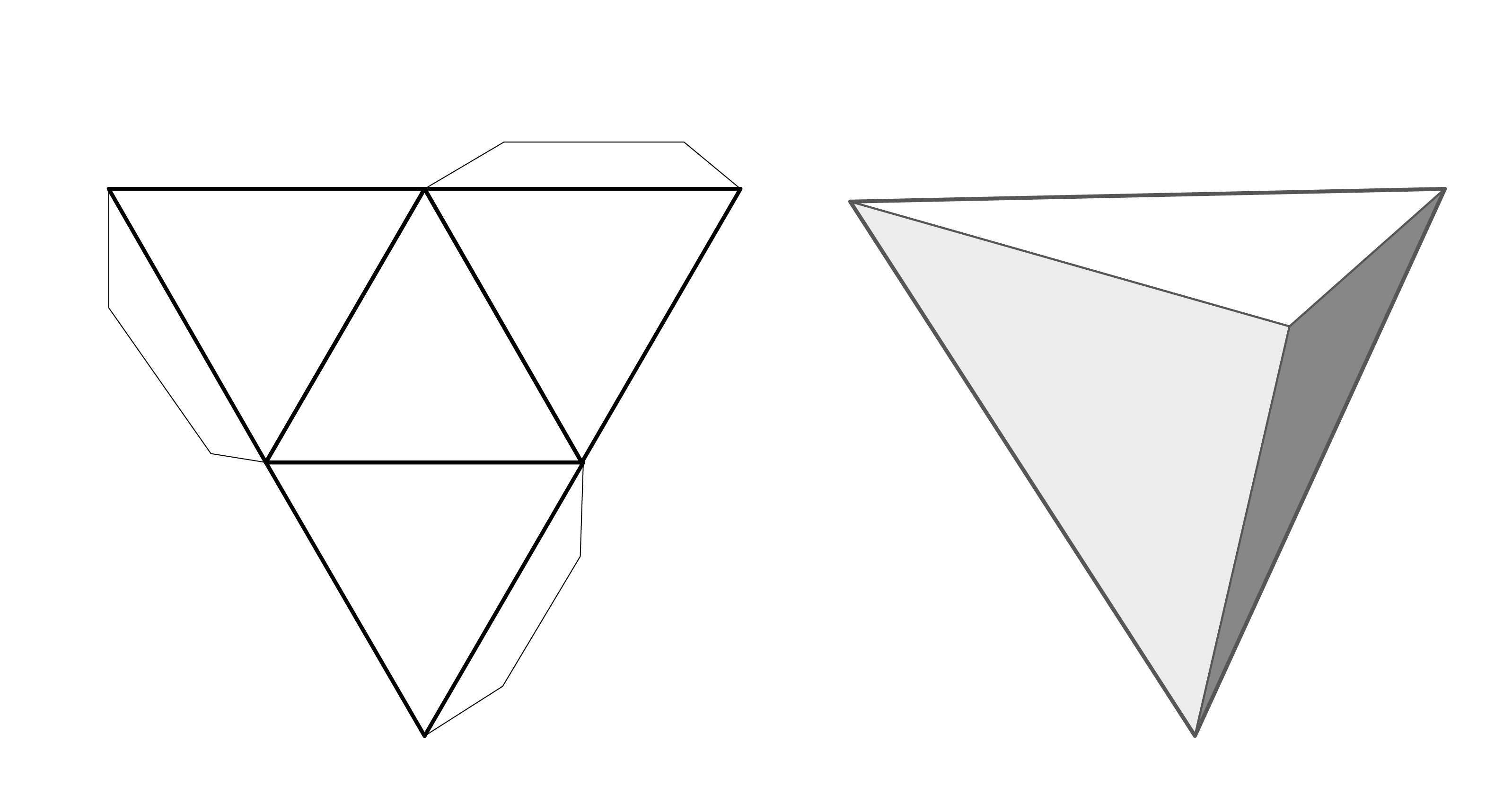 Sviluppo di un triangolo.
Per sviluppo di un solido s’intende l’operazione di ribaltamento su un unico piano - nel nostro caso quello del foglio - di tutte le sue facce.
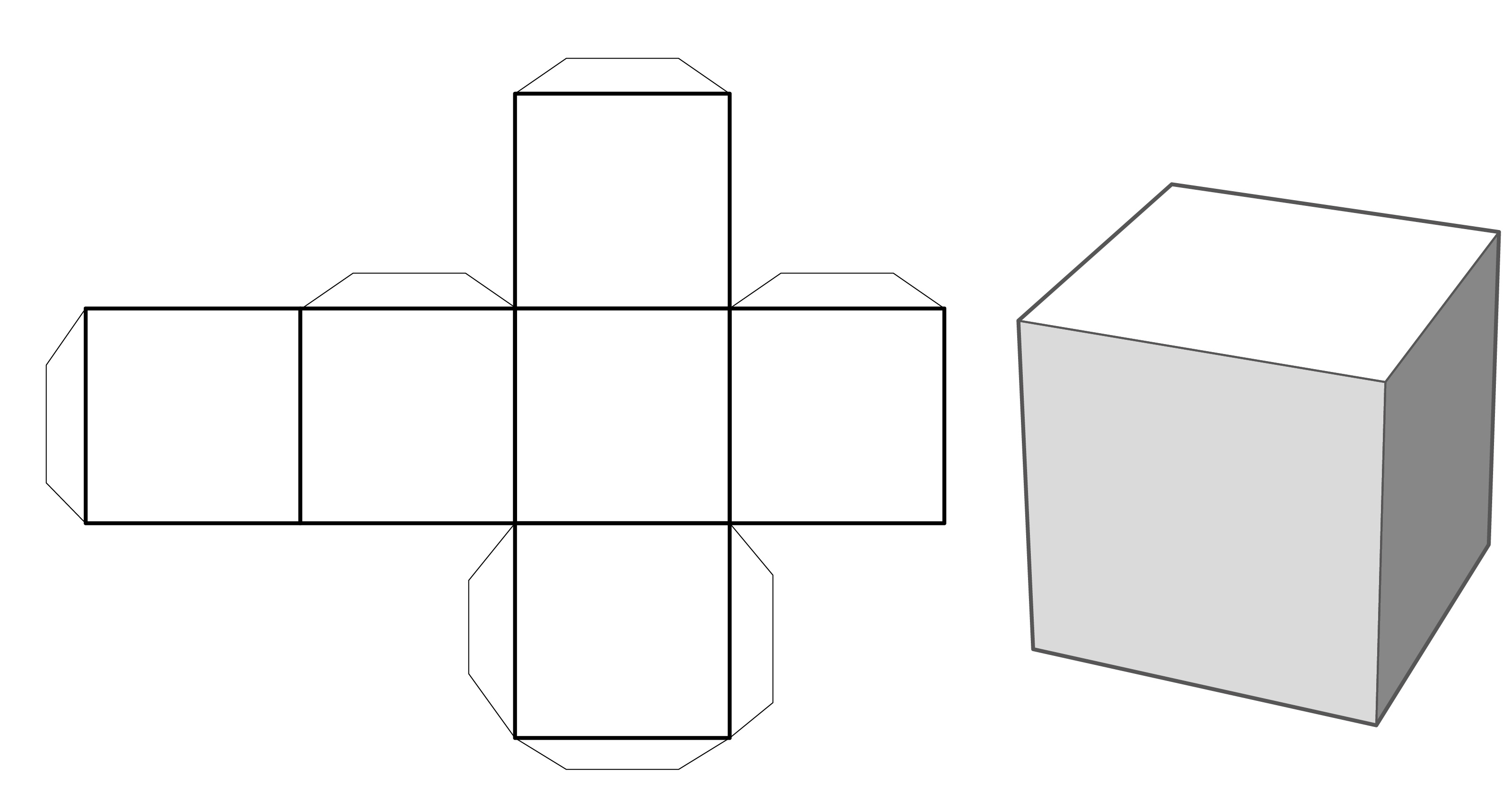 Sviluppo del cubo.
Per sviluppo di un solido s’intende l’operazione di ribaltamento su un unico piano - nel nostro caso quello del foglio - di tutte le sue facce.
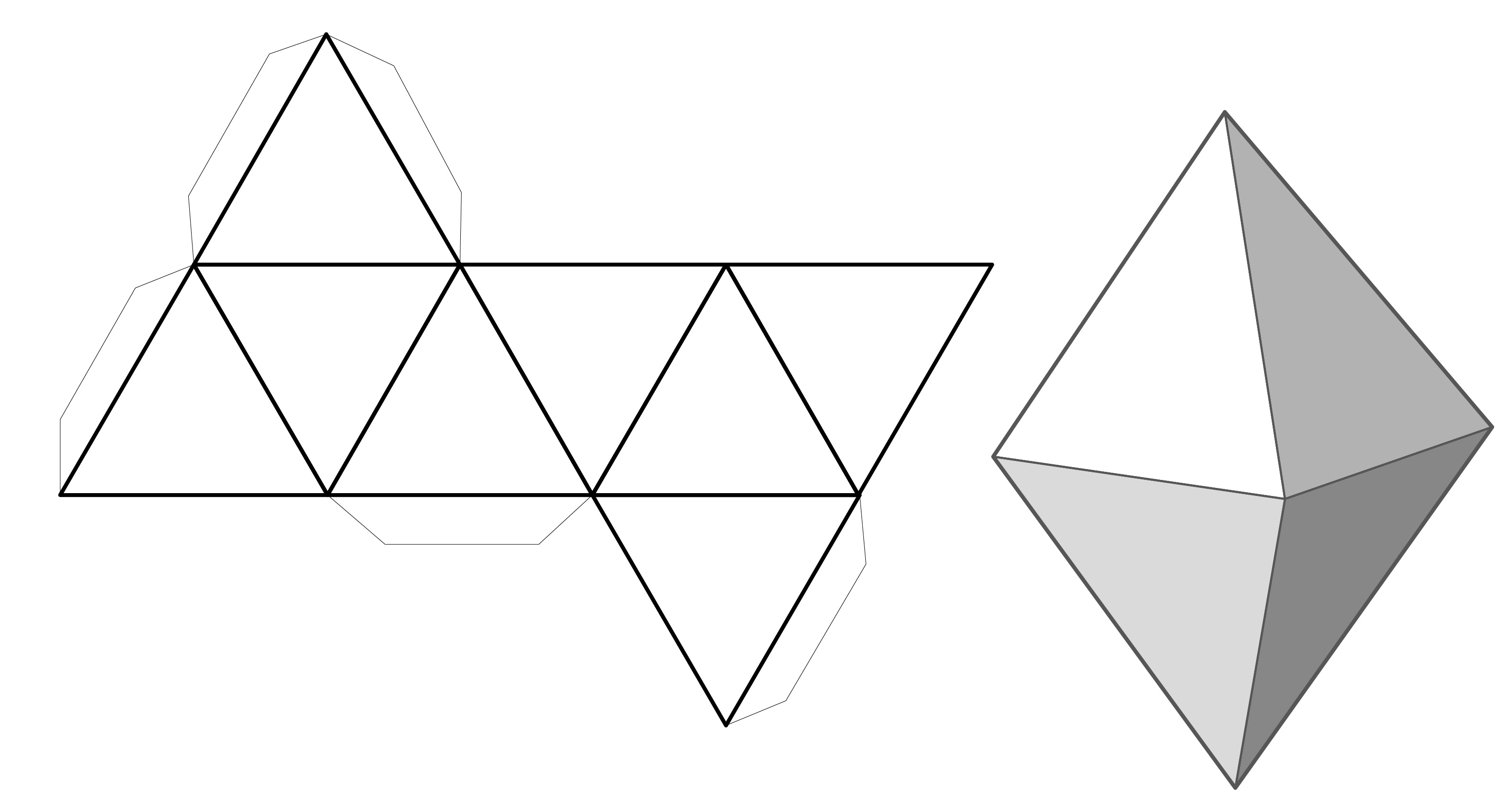 Sviluppo dell’ottaedro.
Per sviluppo di un solido s’intende l’operazione di ribaltamento su un unico piano - nel nostro caso quello del foglio - di tutte le sue facce.
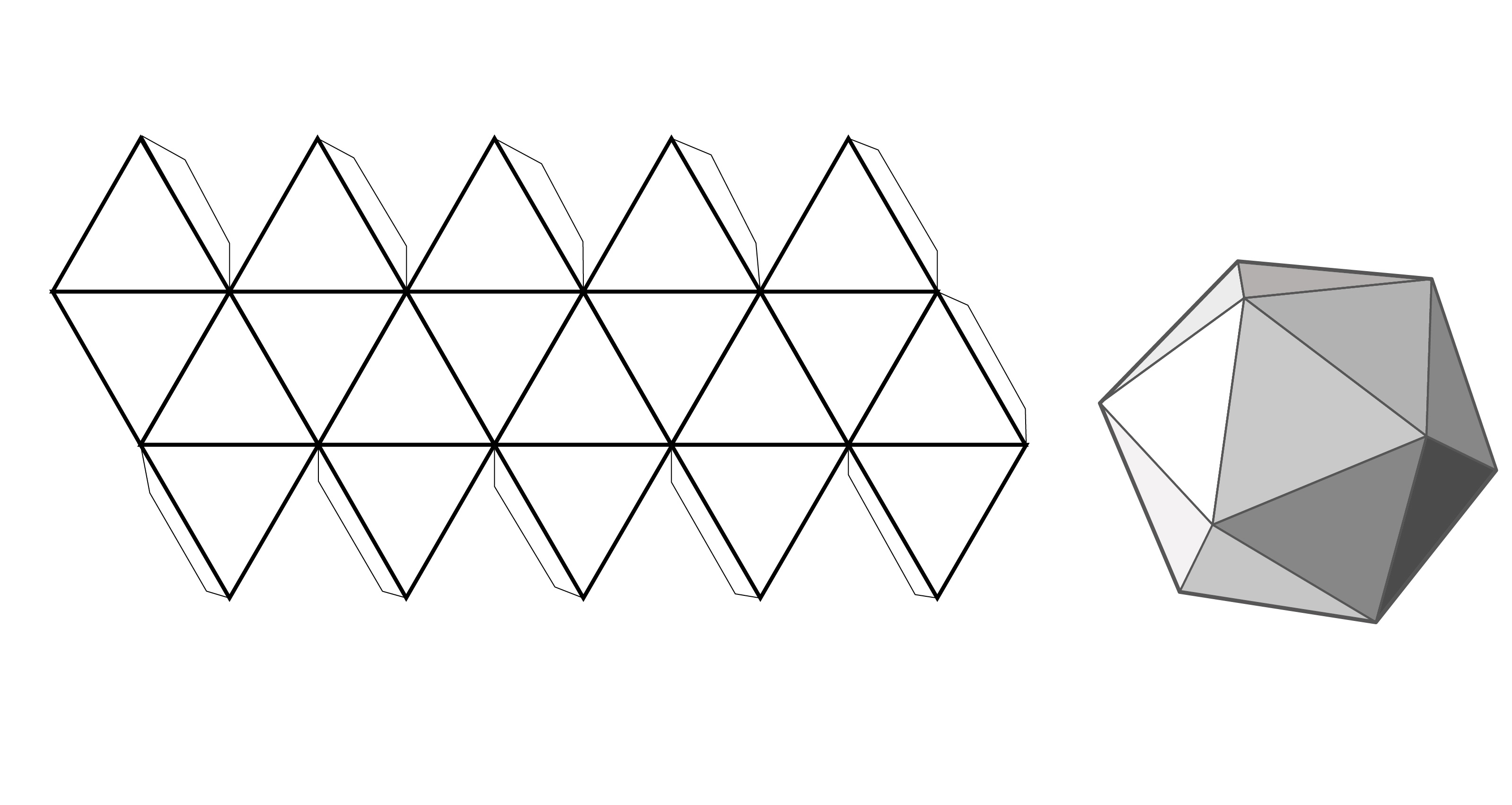 Sviluppo dell’icosaedro.
Per sviluppo di un solido s’intende l’operazione di ribaltamento su un unico piano - nel nostro caso quello del foglio - di tutte le sue facce.
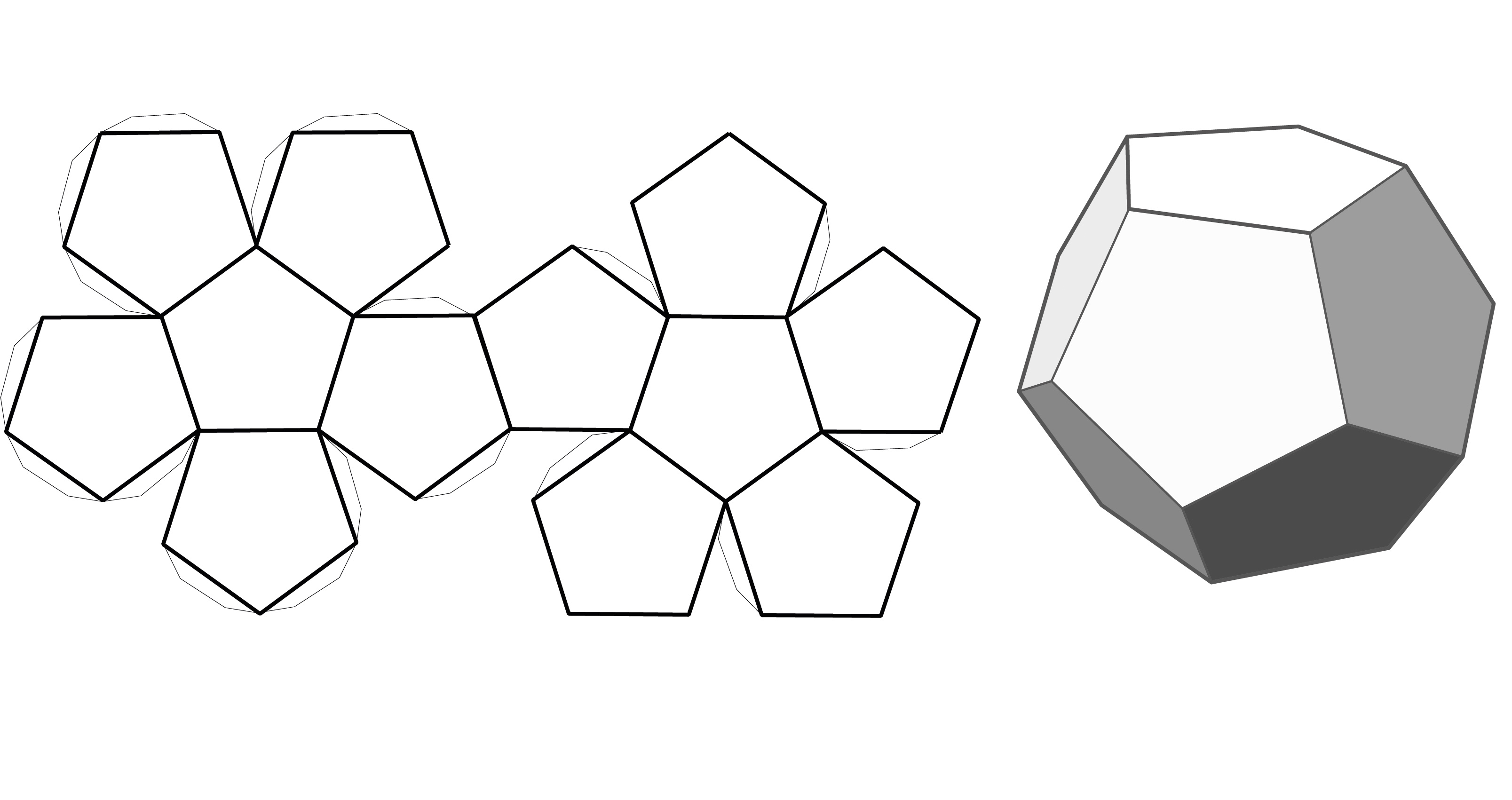 Sviluppo del dodecaedro.
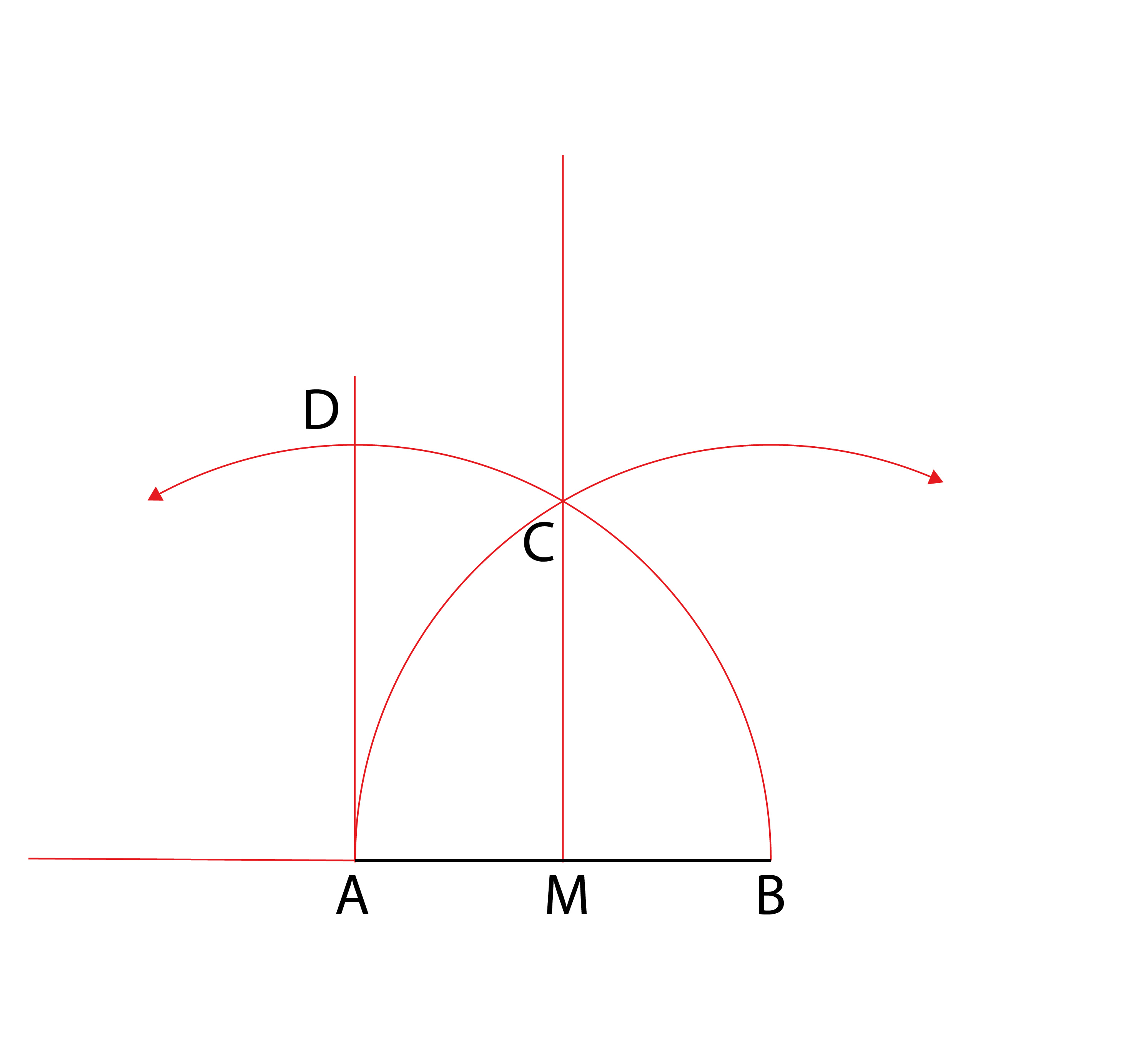 Esercitazione
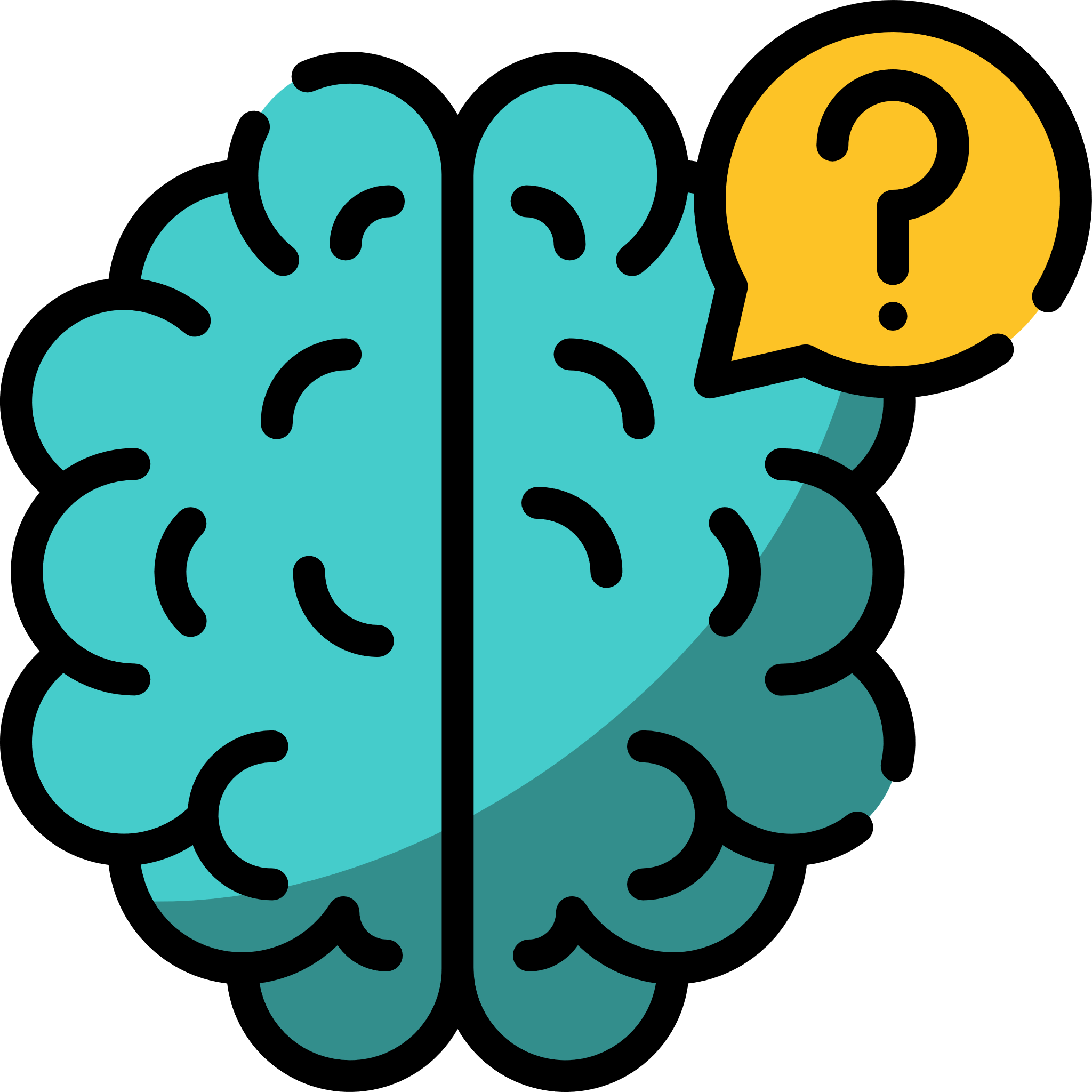 Partendo da un pentagono proviamo e realizzare una composizione di solidi sovrapposti.
Costruiamo il pentagono:
tracciamo il segmento AB;
puntiamo il compasso nel punto A con apertura AB e tracciamo un arco, poi puntiamo il compasso nel punto B con la stessa apertura e tracciamo un altro arco, nell'incrocio dei due archi troviamo il punto C;
dal punto medio M, del segmento AB, tracciamo con le squadre la perpendicolare che passa dal punto C e la perpendicolare dal punto A incrociandola nel punto D con l'arco proveniente dal punto B;
1)
2)






3)
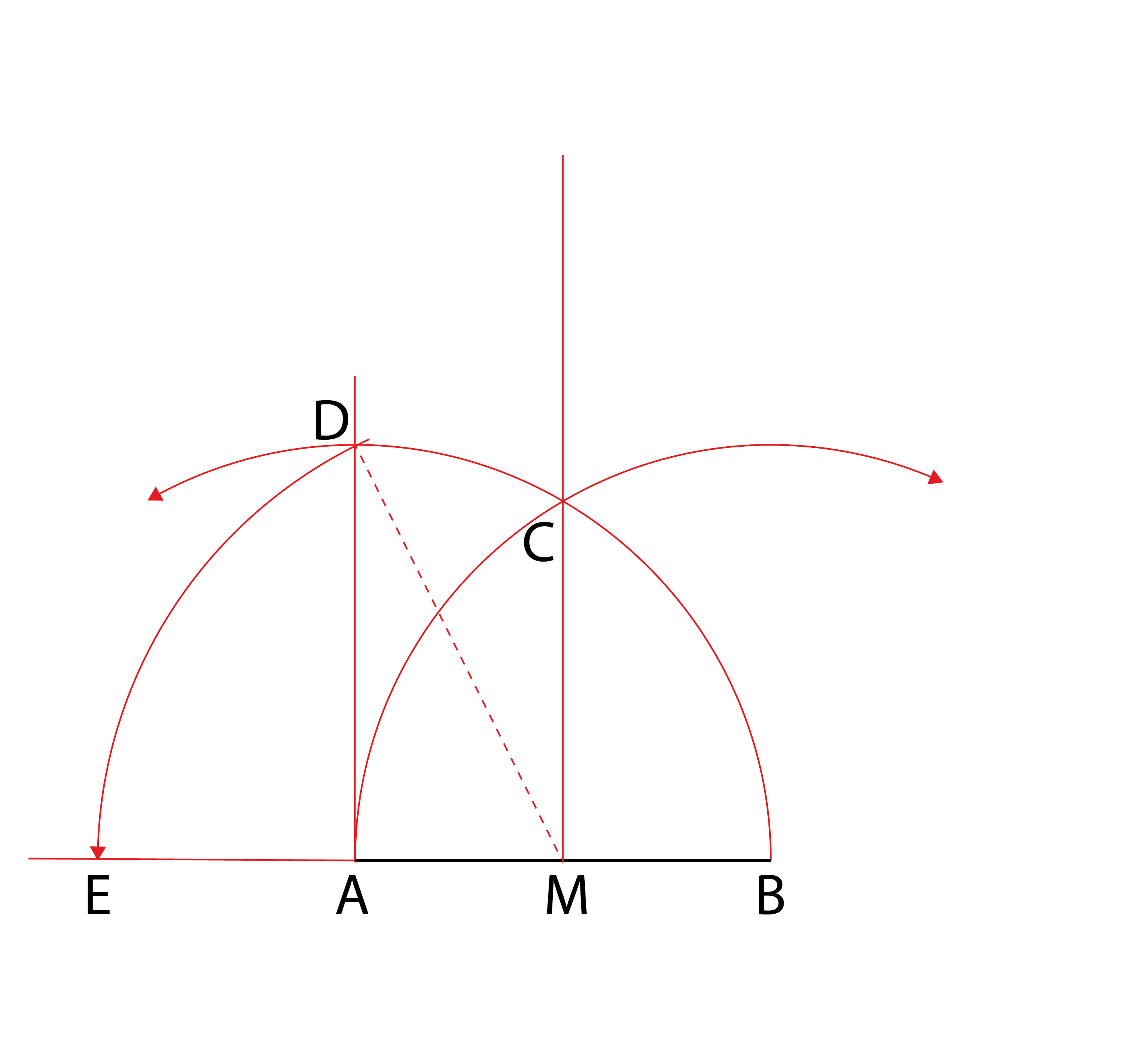 Esercitazione
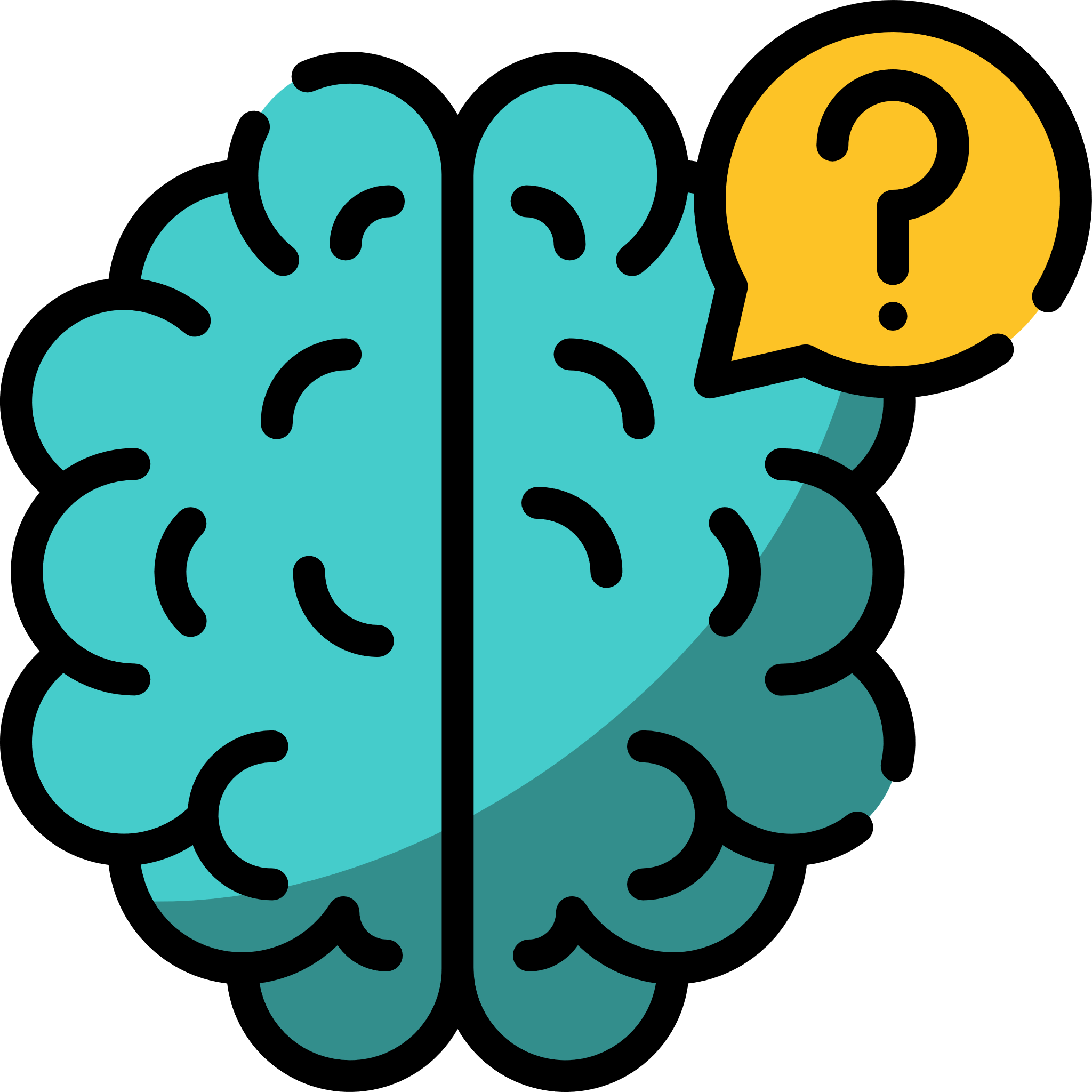 puntiamo il compasso con apertura MD e tracciamo un arco che si incrocia con il prolungamento del segmento AB nel punto E;
4)
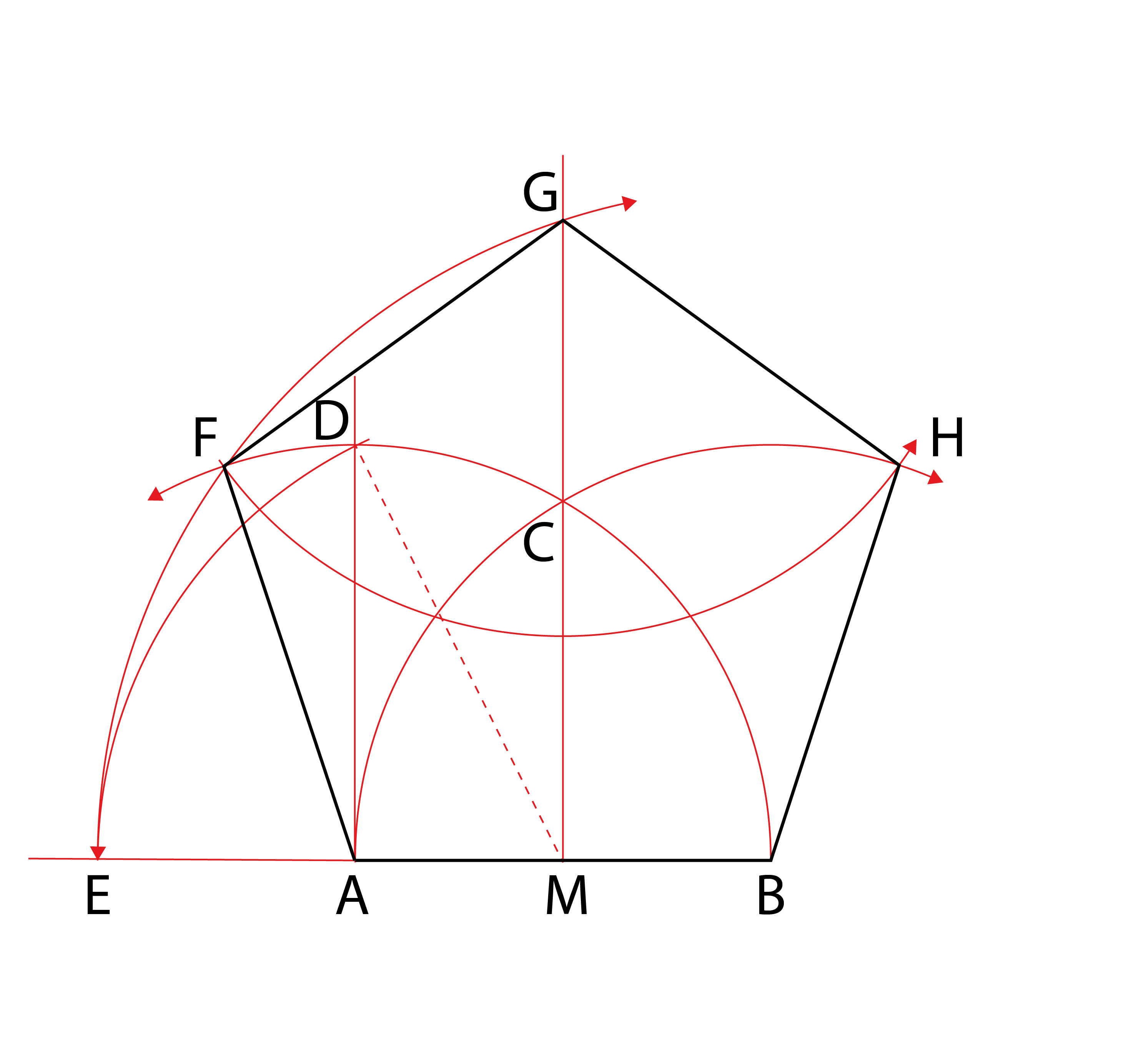 Esercitazione
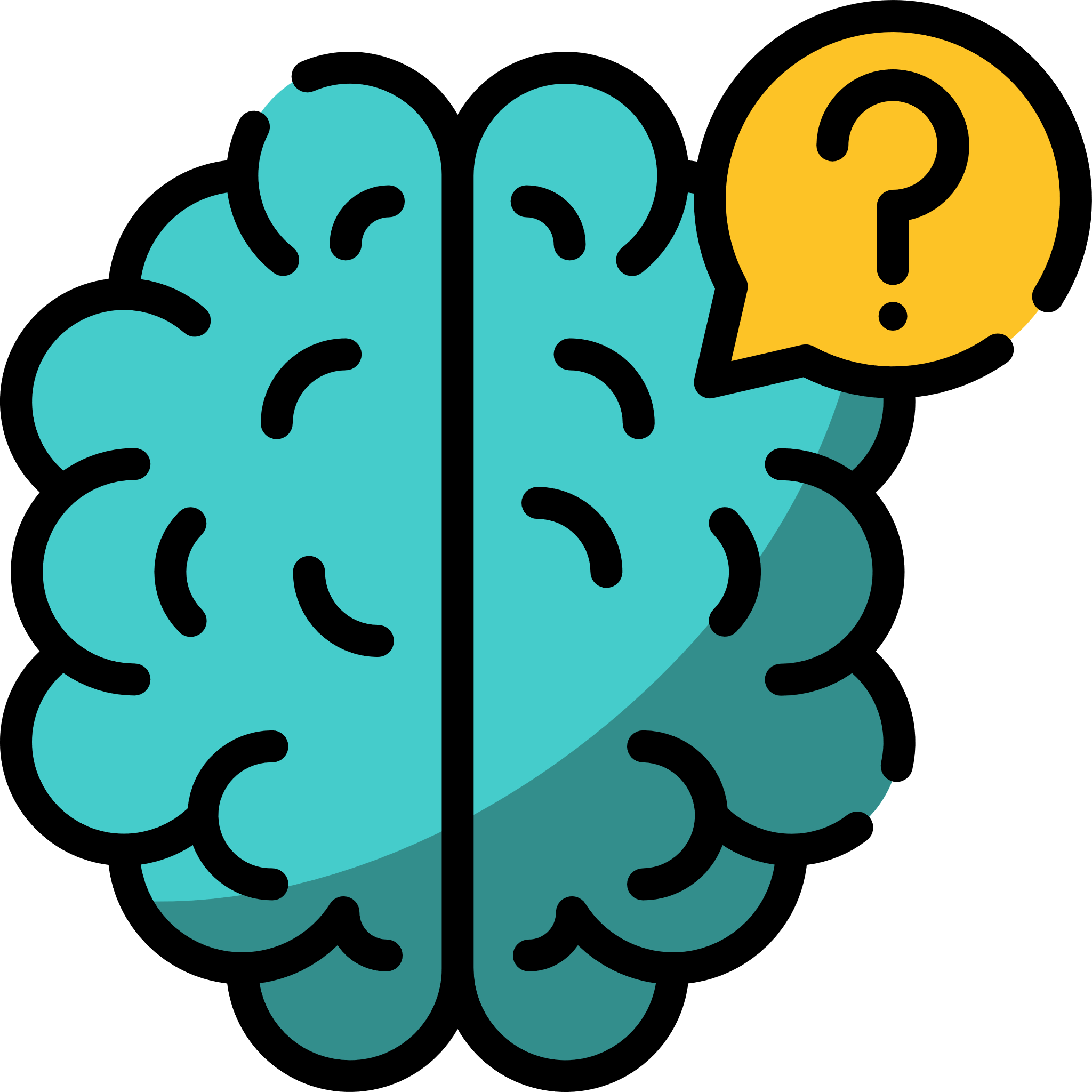 puntiamo il compasso nel punto B con apertura BE e tracciamo un arco che s'incrocia con l'arco che parte dal punto B  e con la perpendicolare MC nei punti F e G che uniti corrispondono al lato del pentagono che riporteremo puntando il compasso nel punto G con apertura GF sull'arco che parte dal punto A per ottenere il punto H;
infine uniamo i punti AFGHB per ottenere la figura del pentagono.
5)
6)
Esercitazione
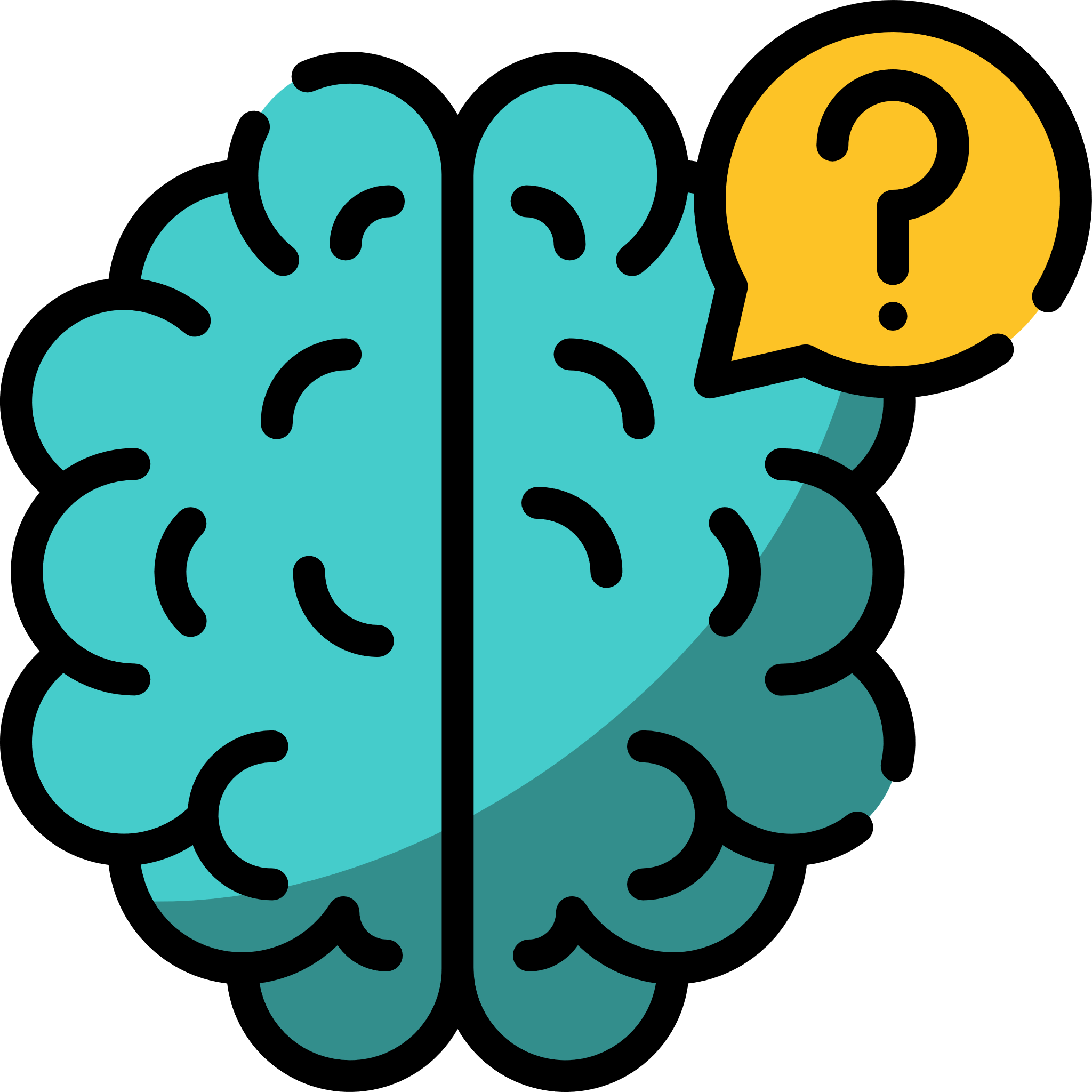 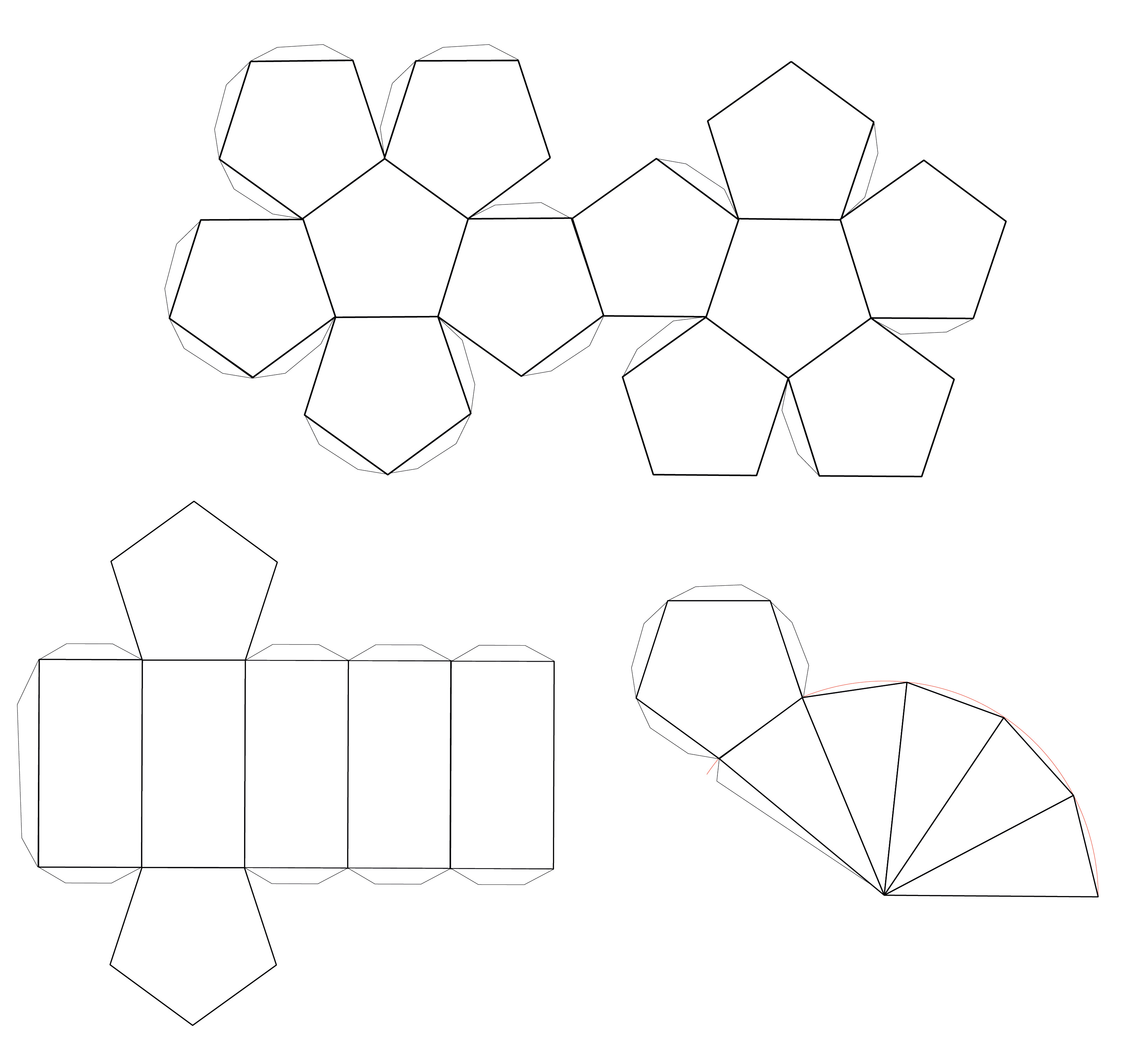 Usiamo il pentagono (anche ritagliandolo e ricalcandolo) come base per disegnare gli sviluppi delle due basi del prisma, delle facce del del dodecaedro e della base della piramide; ritagliamo gli sviluppi, facendo attenzione a lasciare le apposite linguette che serviranno per incollare le varie facce dei solidi tra loro.
7)
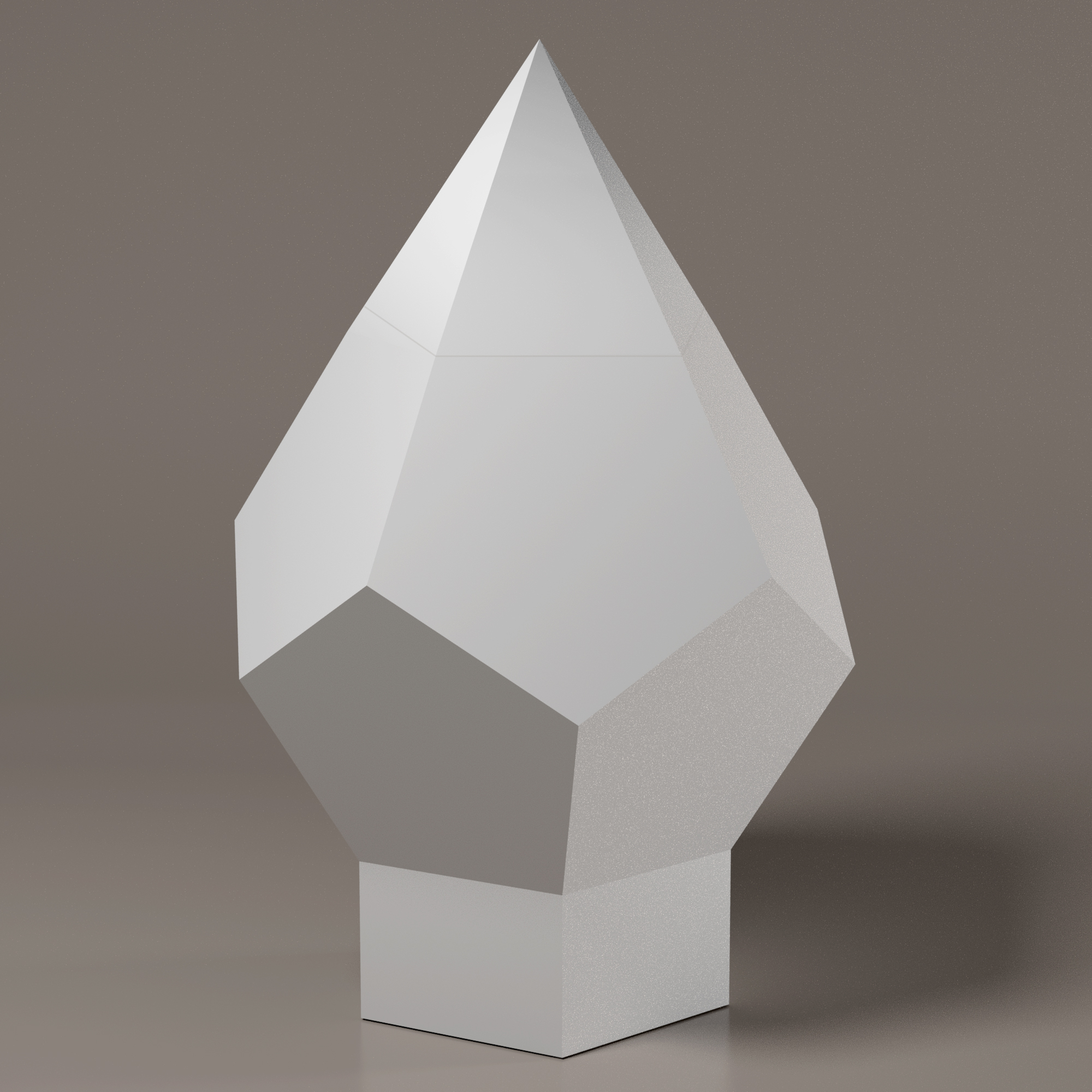 Esercitazione
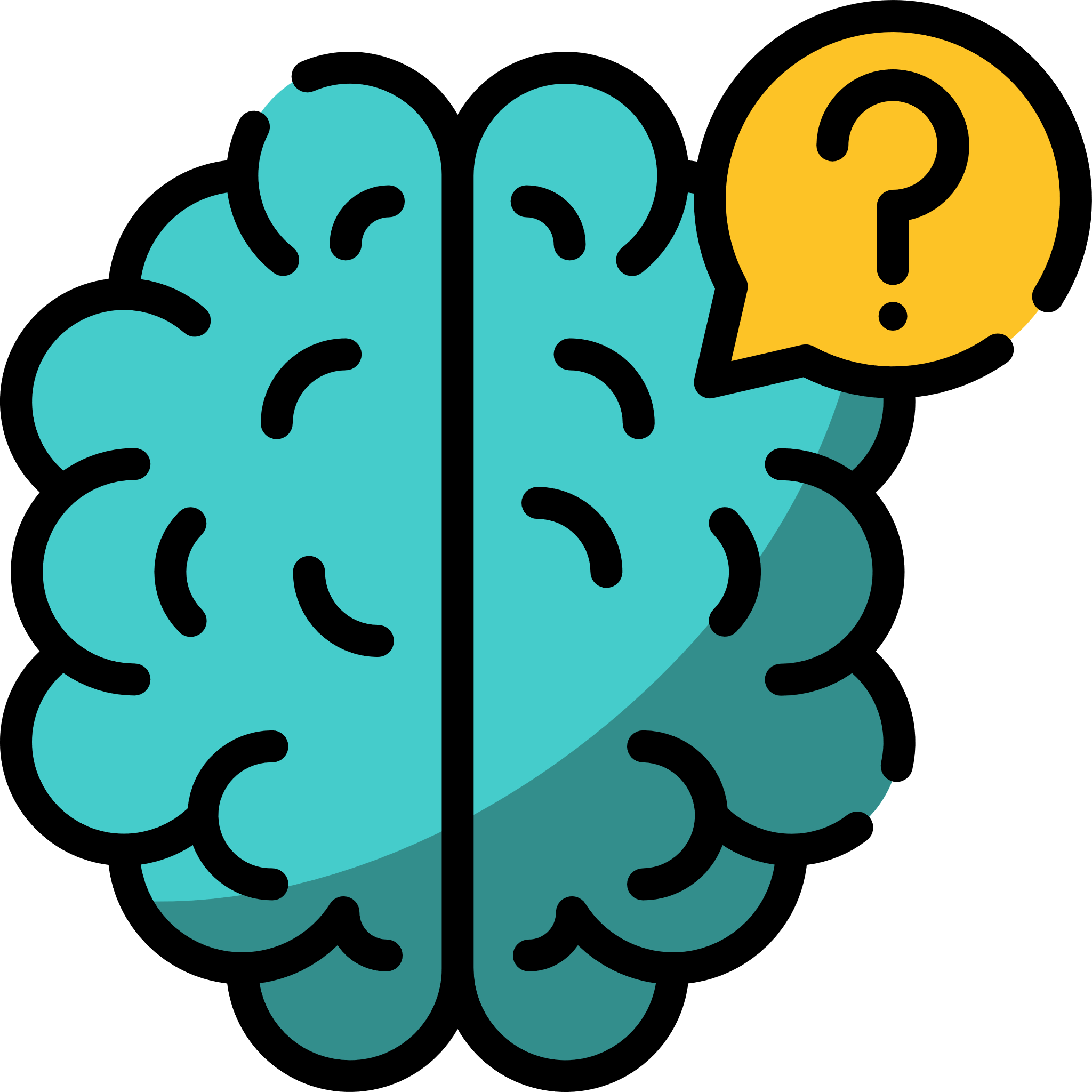 Costruiamo i solidi facendo attenzione a non far debordare la colla e a incollare le linguette verso l’interno della figura; infine  sovrapponiamo i tre solidi in modo da far coincidere le basi pentagonali.
8)
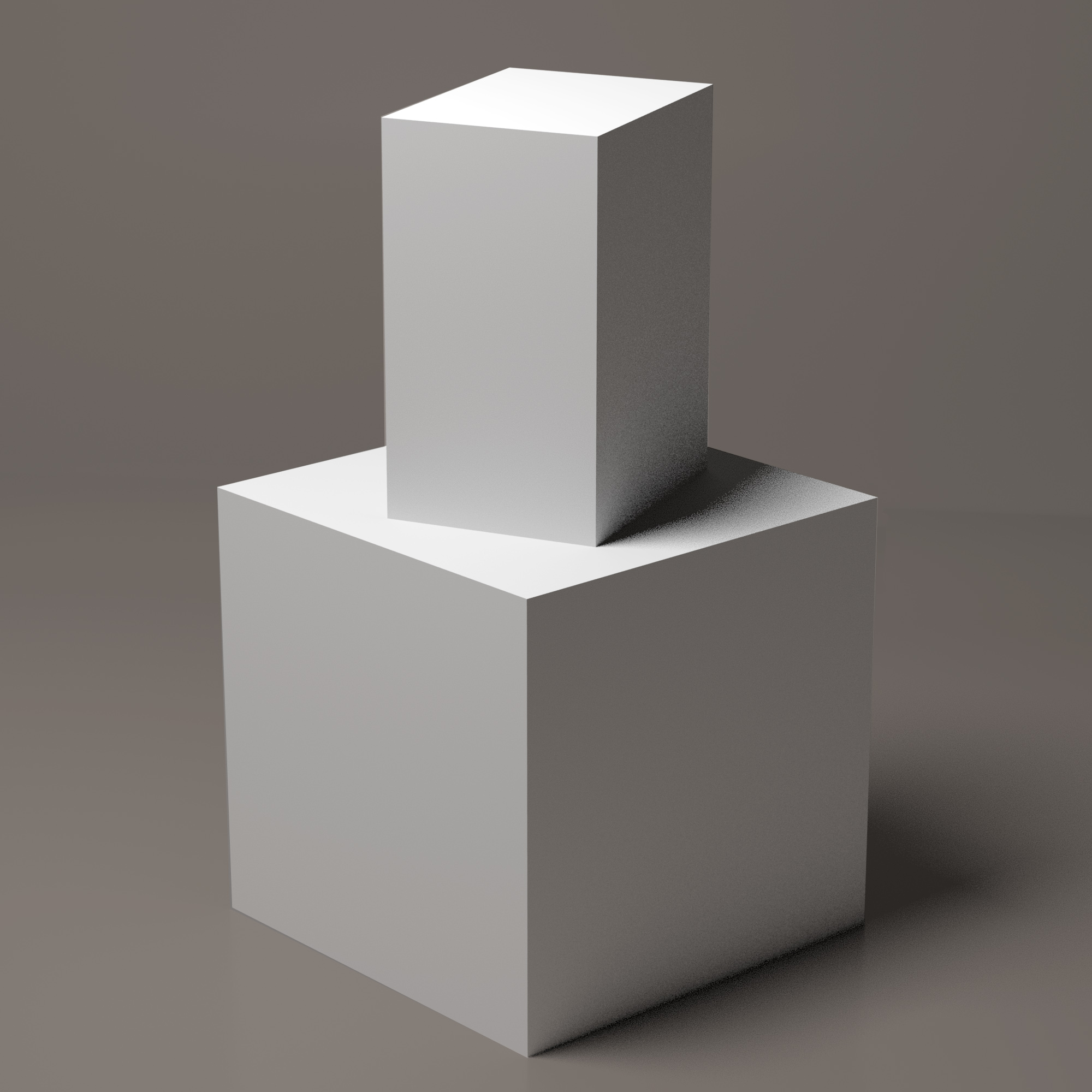 Esercitazione
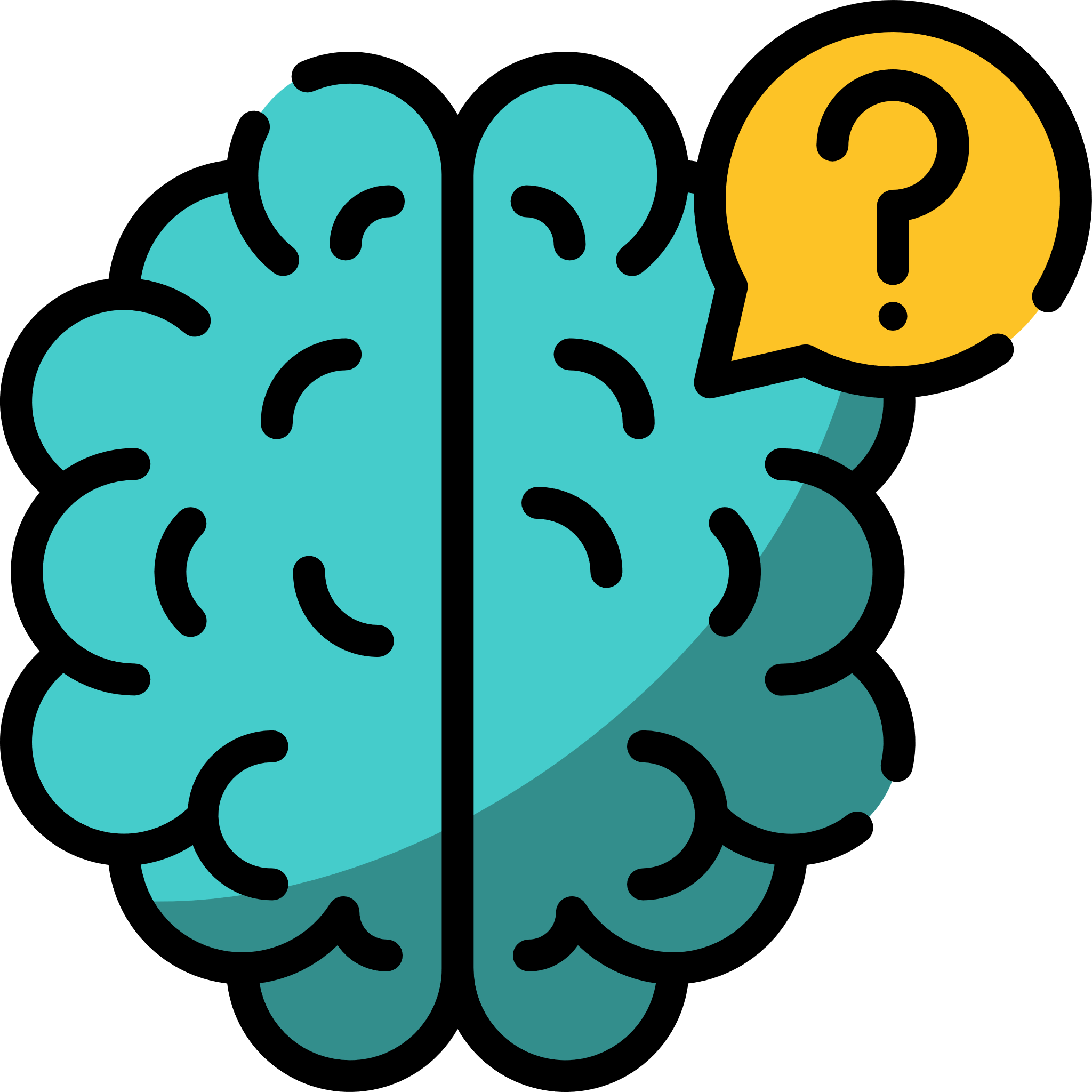 Oppure possiamo realizzare una composizione più semplice, sovrapponendo due solidi…
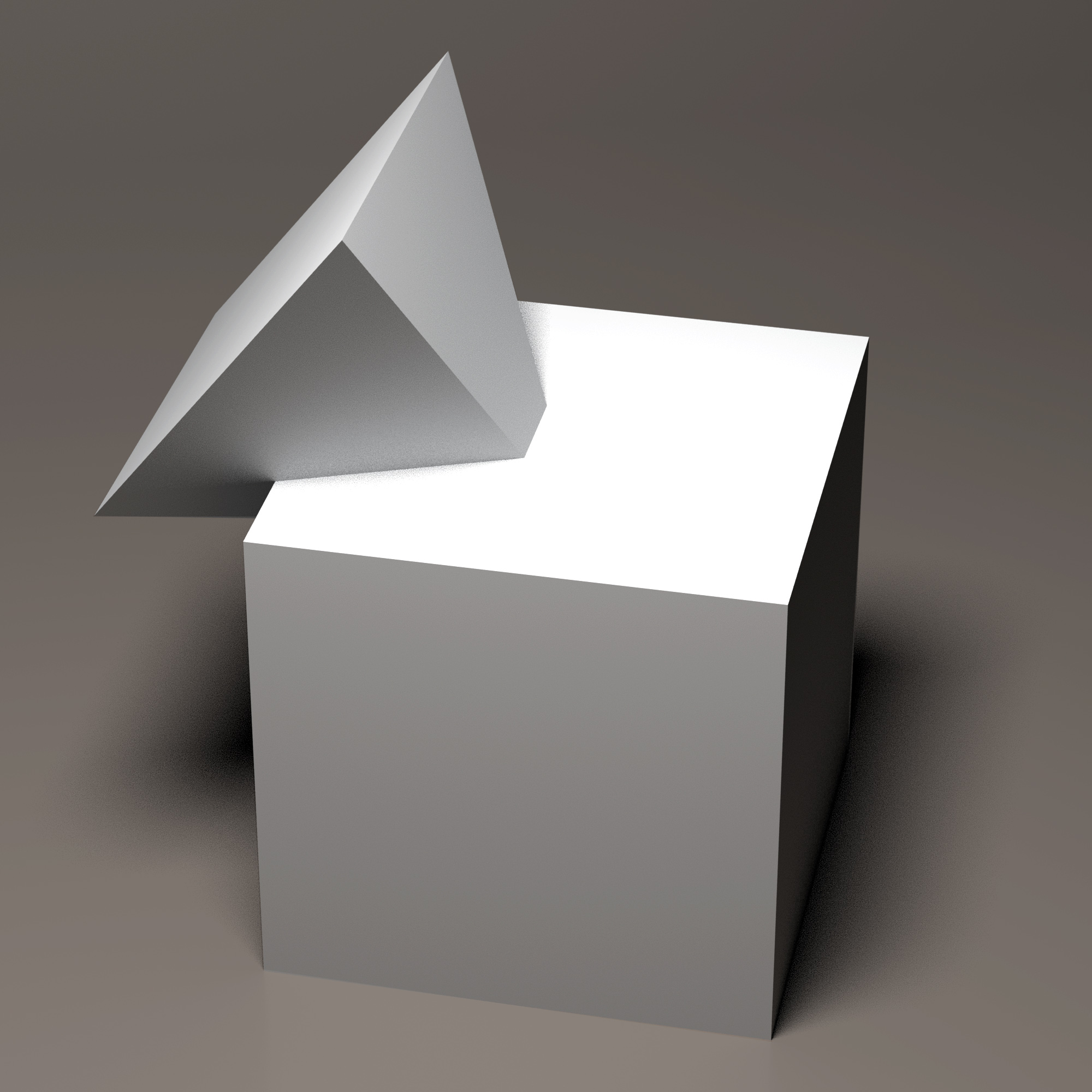 Esercitazione
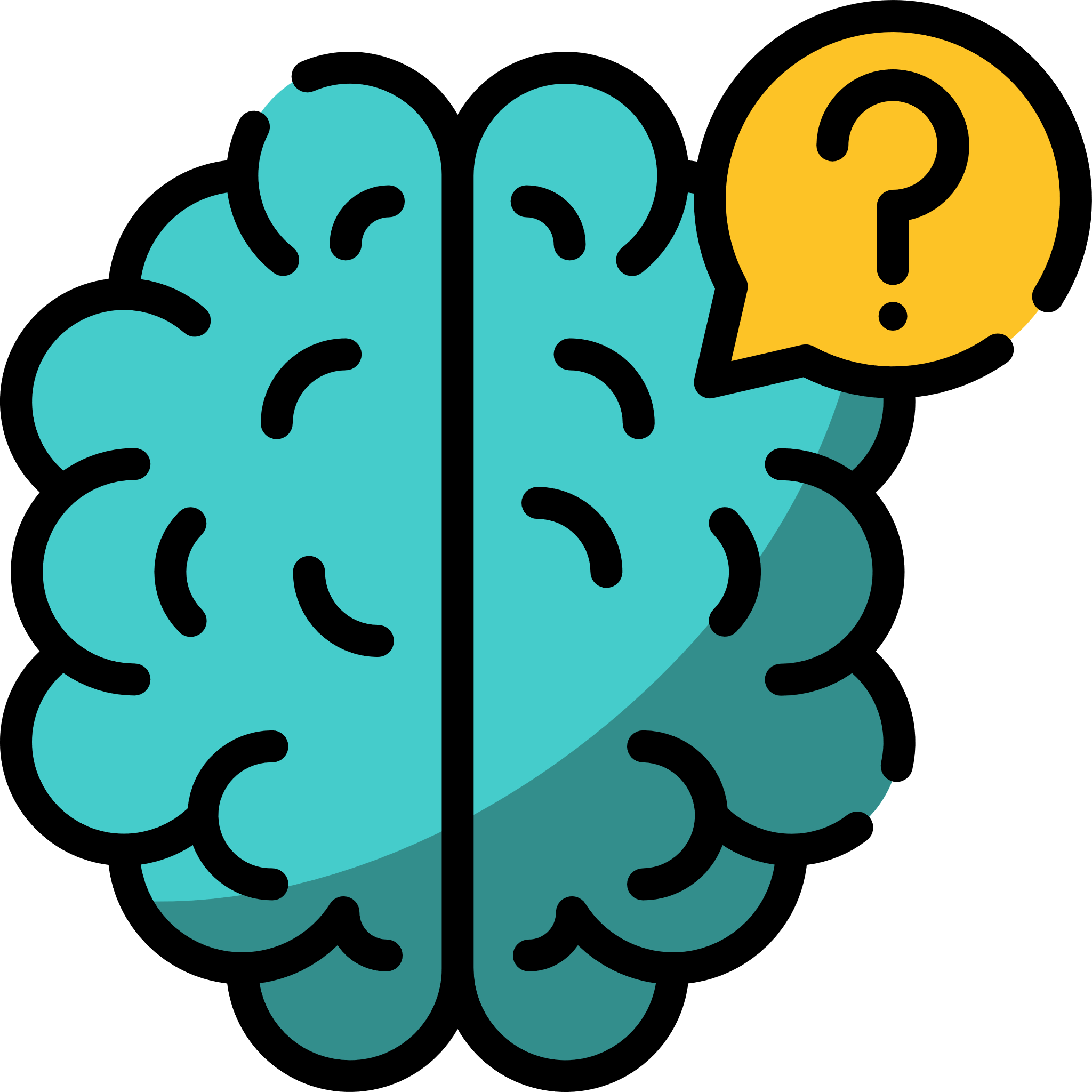 … o una composizione più complessa incastrando due o più solidi.